Евразийский национальный университет имени Л.Н. Гумилева
Лекция 13Тема: 
Эколого-ресурсный потенциал геосистем
План лекции:
1. Основные понятия 
2. Методика исследования эколого-ресурсного потенциала
Оценка эколого-ресурсного потенциала ландшафтов – одно из необходимых условий ландшафтного планирования в современных реалиях общественной жизни. В естественном ландшафте ресурсный потенциал полностью определяется его природными свойствами: климатическими, гидрологическими, геоморфологией, почвенными, растительными и т.д.
В энциклопедическом созологичну словарные польской Академии наук есть три определения понятия потенциала:
Идея экологического потенциала с четким определением сущности понятия и сферы его использования, а также связанных с ним производных и вспомогательных понятий, может быть существенной как для раскрытия сущности современных антропогенных изменений в структурно-функциональной организации экосистем, так и для обоснования направлений хозяйственной деятельности, направленной на эффективное использование этого потенциала.
Итак, экологический потенциал - совокупность вещественно-энергетических ресурсов и свойств экосистем, обеспечивающих ее максимально возможные структурно-функциональные параметры (энергетические, организационные, биогеохимические, водотрансформацийни, экологические) и полезные функции (защитные, продукционные, рекреационные, редукционные, ресурсные, эстетические) , которые может использовать человек.
это пригодность среды для существования людей, возможность обеспечения населения необходимыми продуктами питания, условиями труда, отдыха и лечения. Природные факторы создают обязательное и общее естественное экологический фон, обеспечивают потребности человеческого организма в необходимых условиях существования (тепло, воздух, свет, вода, пища и т.д.). Во многих случаях именно природные факторы играют важную роль в формировании среды обитания человека и создают экстремальные экологические ситуации (землетрясения, наводнения, селевые потоки, лавины и т.д.).
Экологический потенциал -
В структуре экологического потенциала природной среды одно из важных мест занимает климат, прежде всего, тепло- и влагообеспеченность. Они имеют не только универсальное и непосредственное экологическое значение, но и определяют территориальную дифференциацию многих других экологических показателей, в том числе биохимических и биологических.
От них зависит биологическая продуктивность, характер растительности (в частности, наличие или отсутствие лесов), распространение заболеваний и др.
Особая группа показателей связана с водообеспеченность. Важно учитывать не только достаточность питьевой воды, но и ее качество - уровень минерализации, химизации и бактериологический состав.
В связи с этим важное значение имеют биохимические условия, то есть недостаток или избыток в естественной среде (в том числе в воде и почвах) таких важных для жизнеобеспечения химических элементов, как йод, фтор, кальций, медь, кобальт и др.
Достаточно большую экологическую роль для человека играют такие биотические компоненты ландшафта, как растительность, животный мир, микроорганизмы. Исключительное значение имеет естественный растительный покров как источник кислорода, средств питания, фитонцидов, лекарственных средств и их оздоровительное, рекреационное и эстетическое значение.
Среди растений есть также немало вредных для человека видов (ядовитых, аллергенов). Важное оценивания животного мира, в котором известны многочисленные переносчики, возбудители опасных заболеваний человека, например, клещевого энцефалита, чумы, туляремии и др. С целью определения экологического потенциала важное значение также имеют повторяемость стихийных природных явлений и других экстремальных природных условий, то есть санитарно-гигиенические, медико-географические, медико-экологические и рекреационные особенности природной среды.
Основными критериями определения экологического и вторичного потенциалов геосистем являются:
В составе каждой геосистемы участвует определенное количество популяций растений и животных. С целью определения их потенциальных возможностей (в отличие от экологического потенциала как свойства системы в целом) применяется термин "биотический потенциал".
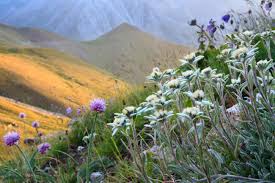 Биотический потенциал - это генетически обусловленная способность организмов, видов, популяций, структурных или функциональных блоков геосистемы существовать в определенном диапазоне экологических условий и поддерживать структурно-функциональной организации геосистемы, в составе которой они находятся.
Если принять определение потенциала ландшафта как «характеристики меры возможного выполнения ландшафтом социально-экономических функций, отражающей степень возможного участия ландшафта в удовлетворении разнообразных потребностей общества» (Охрана ландшафтов., 1982), то далее нужно признать, что у ландшафта две функции.
Первая — экологическая, т.е. функция жизнеобеспечения, или удовлетворение потребностей человечества как части живой природы в первичных средствах существования;
вторая - ресурсная, или производственная, выражающаяся в способности ландшафта обеспечить общественное производство необходимыми энергетическими и сырьевыми ресурсами (А.Г. Исаченко, 1991).
Отсюда - две главные составляющие потенциала ландшафта: экологический и ресурсный. Кроме того, есть основания различать и специфическую третью составляющую — потенциал устойчивости ландшафта.
Антропогенная деятельность формирует воздействия, которые нарушают естественную структуру природного комплекса. Такие воздействия нередко приводят к экологическим проблемам, которые необходимо рассматривать во взаимосвязи с природным потенциалом ландшафта, с учетом свойств ландшафта, определяющих его устойчивость к внешним воздействиям (Антюфеева Т.В.; 2003).
Природный потенциал ландшафта включает следующие показатели (Исаченко А.Г., 1991):
Выявление совокупности природных факторов, имеющих наиболее важное значение для жизнеобеспечения человека, существующего в том или ином ландшафте, или осваивающего его составляет эколого-ресурсный потенциал территории (Кочуров Б.И., 1999). Наличие тех или иных показателей эколого-ресурсного потенциала определяло в дальнейшем, как степень ее освоения, так и виды использования земель.
А.Г. Исаченко (1998) считает, что направленность хозяйственного освоения территории изначально предопределяется естественными условиями жизни и хозяйственной деятельности, т.е. экологическим и ресурсным потенциалом ландшафта.
Хозяйственное освоение территории — не есть автономный процесс, как извне навязываемый ландшафту: напротив, корни, или предпосылки этого процесса лежат в самом ландшафте. И чем более благоприятны природно-ресурсные и экологические предпосылки для хозяйственного освоения, чем сильнее они стимулируют развитие хозяйства, тем более интенсивные нагрузки хозяйство накладывает на ландшафт и тем более существенных трансформаций последнего можно ожидать.
Следовательно, характер и глубина антропогенных трансформаций ландшафта косвенно определяется его собственными качествами, его эколого-ресурсным потенциалом и потенциалом устойчивости. Поэтому, чаще всего наиболее серьезные и негативные трансформации проявляются в ландшафтах, изначально наиболее благоприятных для расселения и хозяйственной деятельности.
Обзорные вопросы
1. Какие три большие группы ресурсов?
2. В чем заключается принципиальное отличие природных условий и природных ресурсов?
3. Раскройте сущность понятия «природно-ресурсный потенциал».
4. Какое природопользования является рациональным, а какое - нерациональным?
5. Каким может быть состояние природной среды в процессе природопользования?
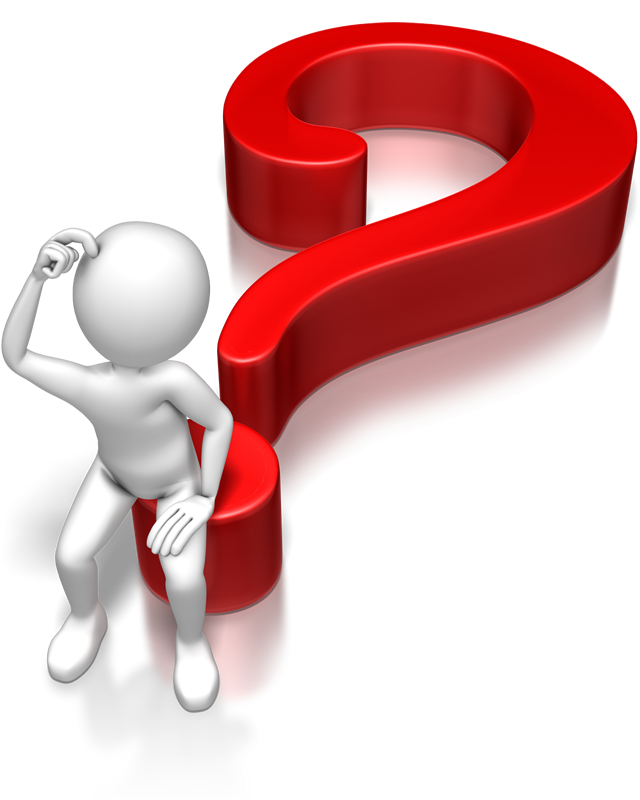 Список использованных источников
1.	Реймерс Н.Ф. Природопользование: Словарь-справочник. - М .: Мысль, 1990. - 637 с.
2.	Реймерс Н.Ф. Экология (теория, законы, правила, принципы и гипотезы). - М .: Россия молодая, 1994. - 367 с.
3.	Чибилев А.А. Ландшафтно-экологические основы рационализации природопользования в степной зоне (на примере Южного Урала и сопредельных территорий): автореф. ... докт. геогр. наук. – СПб: ГУ, 1992. –    50 с.
4.	Антипов А.Н., Плюснин В.М. Экологическое зонирование Байкальской природной территории // География и природные ресурсы. – 2002. – №4. –            С. 14-23.
Благодарю за внимание!